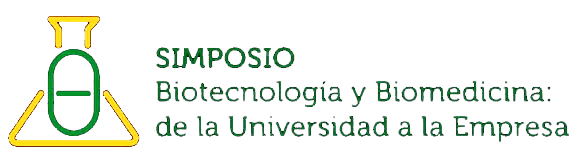 SIMPOSIO
Biotecnología y Biomedicina
BIOMEDICINA
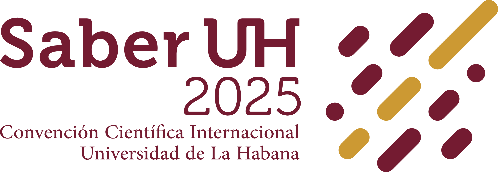 Título
Autores
Afiliación